Телескоп
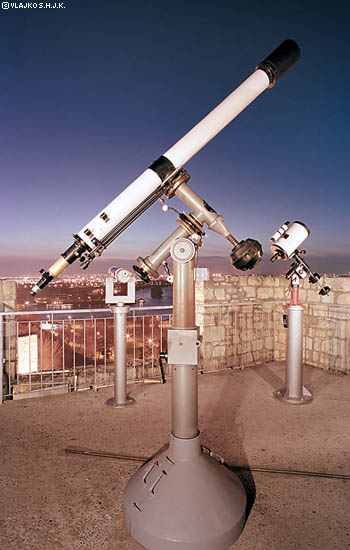 Хто винайшов телескоп?
Запальну дію лінз і дзеркал відомо з глибокої давнини. А зорова труба увійшла в ужиток лише в XVІІІ столітті.Першим, хто направив зорову трубу в небо, перетворивши її в телескоп, і отримав нові наукові дані став Галілей . У 1609 він створив свою першу зорову трубу з триразовим збільшенням. У тому ж році він побудував телескоп з восьмиразовим збільшенням довжиною близько півметра. Пізніше ним було створено телескоп, який давав 32-кратне збільшення: довжина телескопа була близько метра, а діаметр об'єктиву - 4,5 см. Це був дуже недосконалий інструмент, тим не менше з його допомогою Галілей зробив ряд відкриттів.
Види телескопів та їх будова.
Усі телескопи діляться на 3 оптичних класи: 
Преломлюючі телескопи, або рефрактори, в якості головного світлозбирального елемента використовують велику лінзу-об'єктив.


Усі великі астрономічні телескопи являють собою рефлектори. Це відображаючі телескопи. Для збору світла і формування зображення в них використовується увігнуте головне дзеркало.




Дзеркально-лінзові (катадіоптричні) телескопи використовують як лінзи, так і дзеркала, за рахунок чого їх оптичний пристрій дозволяє досягти чудової якості зображення з високою роздільною здатністю.
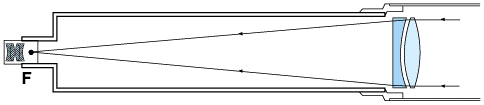 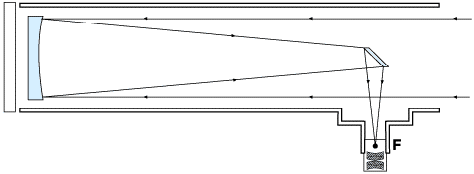 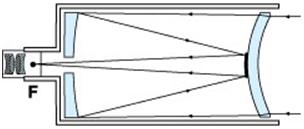 Хід променів
Найперший в світі телескоп
Перший в світі телескоп був виготовлений 
в серпні 1609 року італійським 
математиком Галілео Галілеєм, після винаходу зорової линзовой труби в 
Голландії. Фактично, телескоп Галілея - це модернізований варіант підзорної труби Ханса Ліппершея.
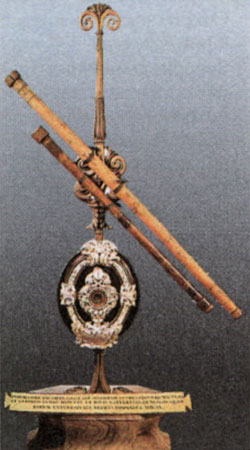 Навіщо потрібен телескоп
Телескоп потрібен для вивчення небесних світил по їх електромагнітному випромінюванні. Для спостереження за зірками, планетами, чумацьким шляхом, чорними дірами та іншими небесними тілами.